Masters in Innovation through 
Business, Engineering and Design

Dr.Soniya Billore
Program Director
School of Business and Economics


Current student – Carin Kindberg
Innovation 


A piece of rock, wood and water – and that is all it takes… 
and a little sprinkle of human capital.
What does this mean?
Cooperation




Collaboration
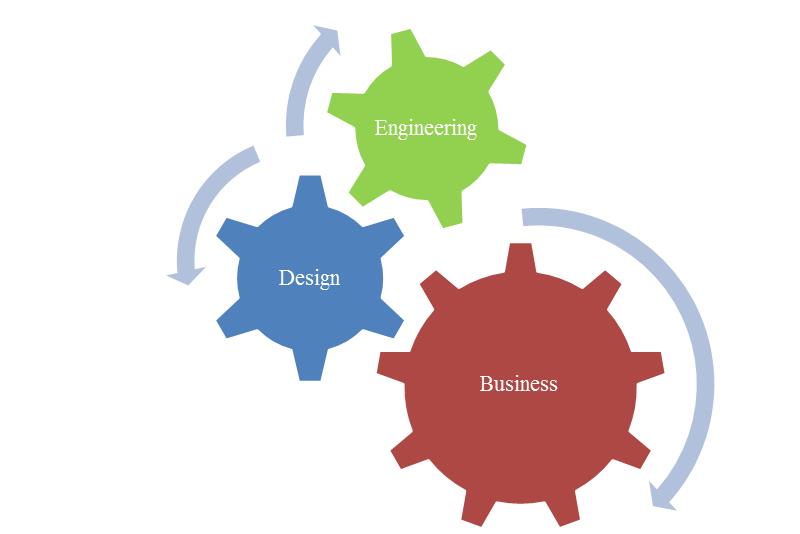 It is not only that you do your part but that you actively engage in all parts in the process of the delivery.
Innovation and co-creation in a multi disciplinary environment– Business, Engineering and Design
Project based Learning 
Supported by class room lectures , workshops, lab work and Company interactions in each discipline

Lectures :
Theory of CORE discipline  - teachers across 3 faculties
                 
Methodology related to project work and project management

Skills at work – professional ethics and leadership
Scholarships available for admissions –
https://lnu.se/en/education/study-at-linnaeus-university/scholarships/
Contact : Jessica Lind, International Coordinator
Scholarship students luncheon
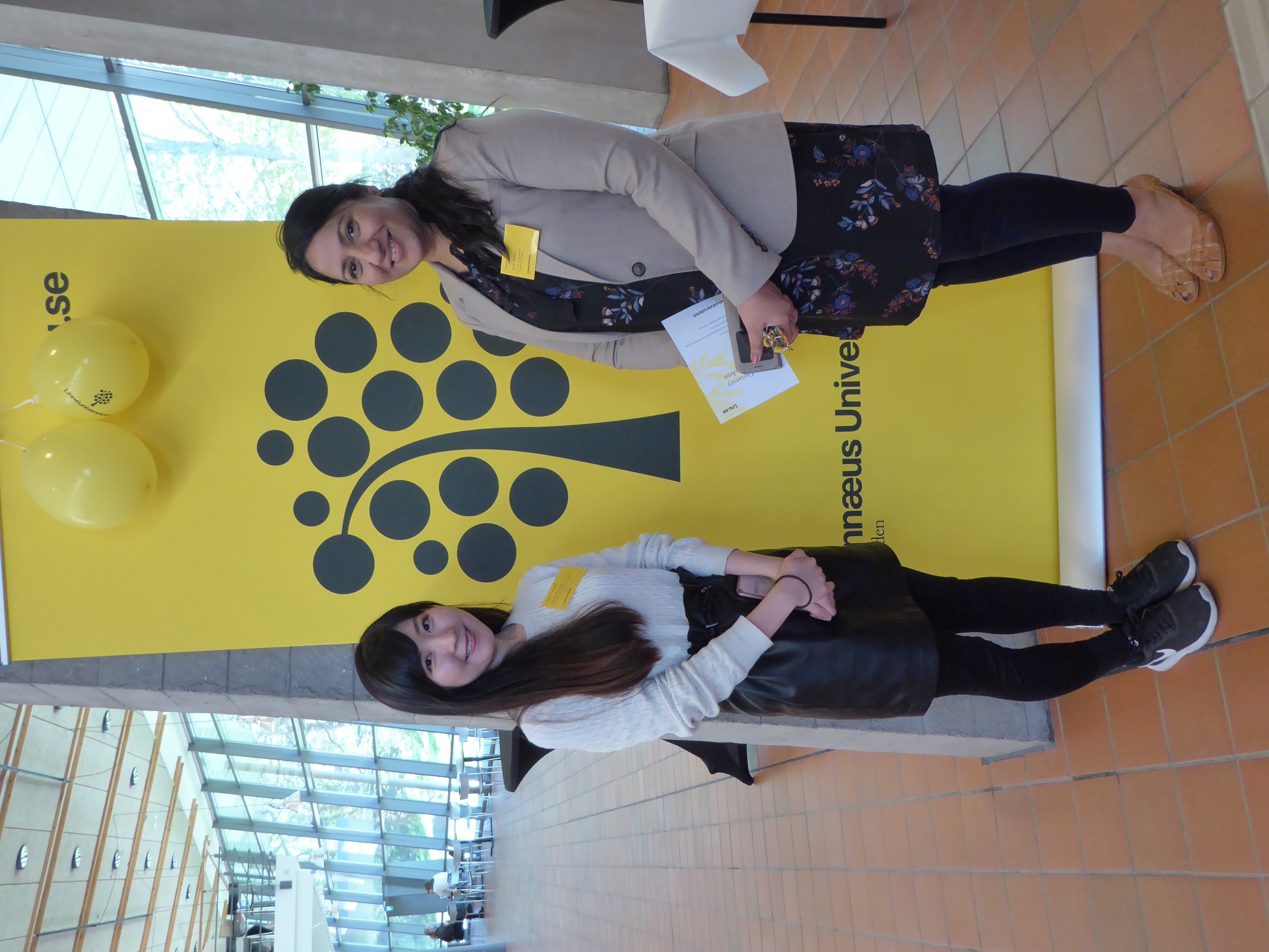 2018
Naina, Rong and Ameet
2019
Misako
The class room dynamics
Dedicated classroom at  LNU for the course –N1037 is HOME for 2 years !!
International class room – students from Sweden, India, Japan, China, Iraq, Iran, Palestine, Germany, UK, Australia, France, Chile, Columbia, Austria, Kazakistan , Turkey, Brazil, Indonesia…..
Multinational , interdisciplinary faculty
All courses in English 
Public presentations to company clients as as the projects progress with the company brief
Alumni meet with students
Innovation Master
Semester 4:
Master Thesis
Semester 1:
Local Innovation
Semester 2 :
Global Innovation
Semester 3:
Studies at LNU or abroad
First Year
Second Year
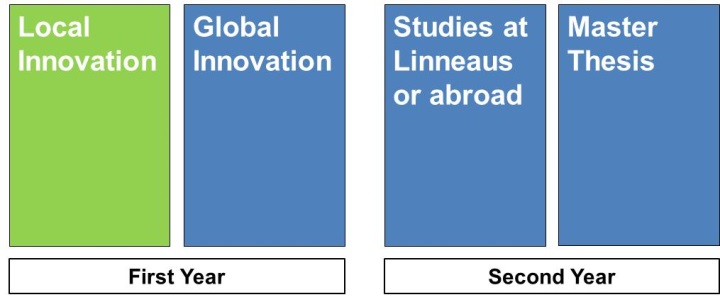 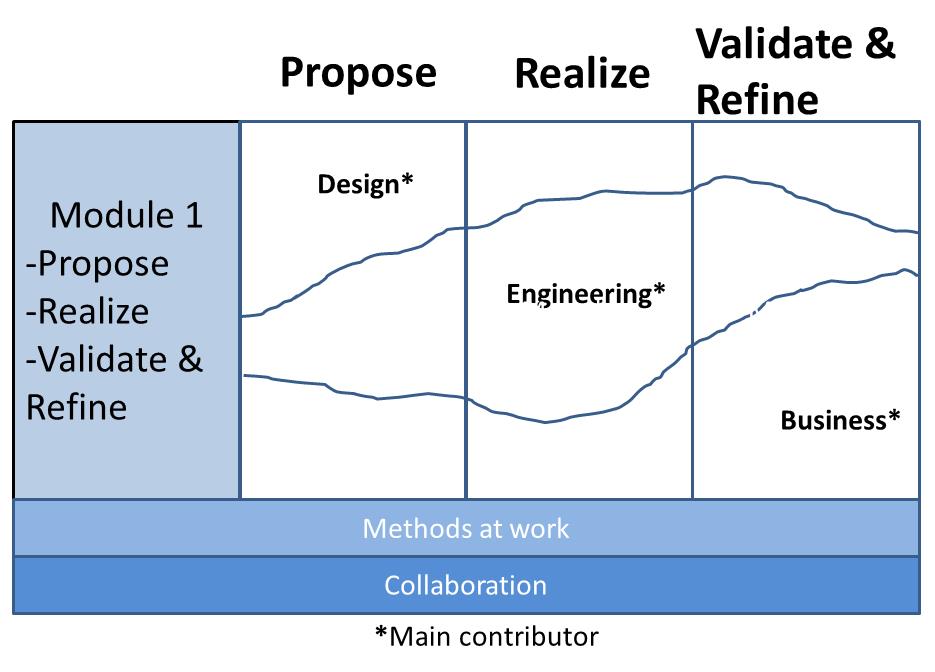 Semester 1 – Local Innovation, Module 1-IKEA Module
Working with product designers and experts from IKEA on the product briefs given by them to design a product for IKEA
Workshops and design meetings at IKEA product development HQ in Älmhult, working with Living Labs
Working in Interdisciplinary teams to create the end result
Design boards, Prototyping, Target segmentation, Target costing , Customer mapping and feedback
Wash council with IKEA designers – presentation, opinion, feedback and critique
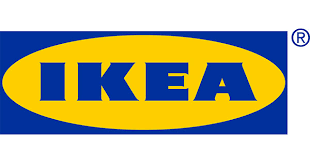 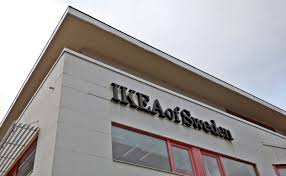 Semester 1 - Module 2, 3 and 4Local Innovation with companies from Småland
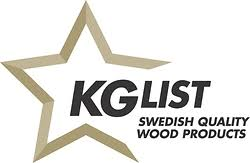 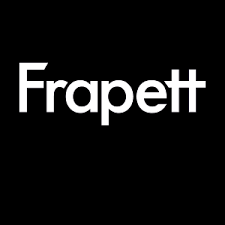 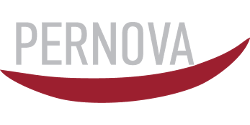 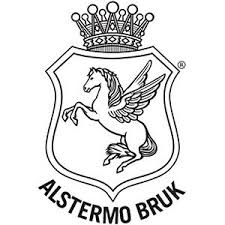 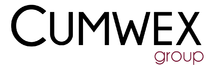 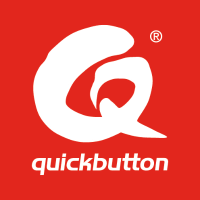 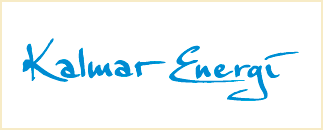 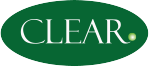 Semester 2 - Global Innovation
Issues related to global contexts and problems such as Conservation, Recycling, Restructuring, Open innovation, Frugal innovation and Resource optimization
Work on projects related to Landscapes, Housing, Energy projects, Smart housing, Sustainable food production, International employees and Employee behavior
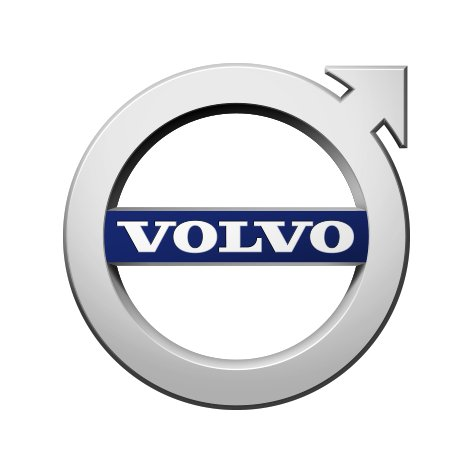 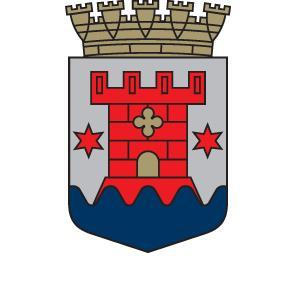 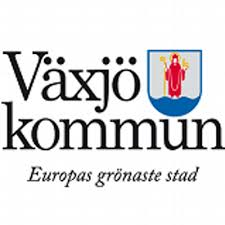 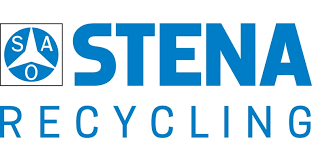 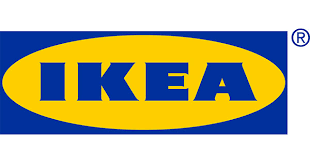 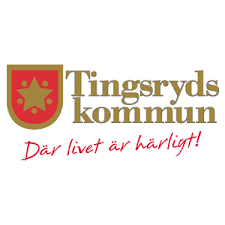 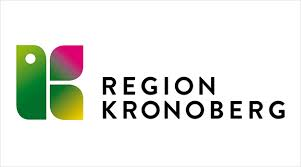 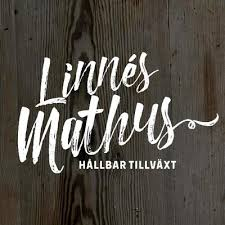 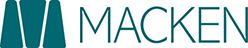 Other activities in Semester II
Talent day at IKEA in February 
Innovation week at LNU with corporate stakeholders, guest lecturers in March
Circular economy contest in May
Stockholm furniture fair representation in June


Collaborations – Waseda and Keio university , Japan, Arizona State University, US and IMED, India to name a few….
Semester 3 – Courses of your 					discipline
3rd semester at their home department or faculty and engage with masters level students and the masters classes
Exchange studies semester at partner universities
Internships in companies 

Students have been to China, India, South Korea on exchange projects
Semester 4 - Masters thesis
30 hp , Groups of 2 students from core discipline
2 ways :
IKEA thesis – multidisciplinary thesis projects with tutors from LNU and IKEA
Choose to do thesis with your own idea or contact company
Learning for Skill
Learning core discipline in the practitioner’s shoes
Ability to deliver in a team – multidisciplinary work
Knowledge outside your field
Deeper knowledge within the field – core discipline


 
			 
					




.
Learnings for Life
Why do we look like this?
What do we learn ?
Respect
Discipline
Curiosity
Engagement
Endurance
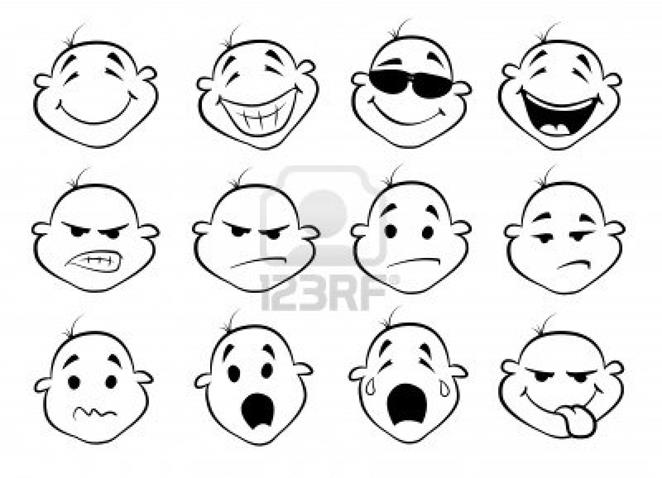 Jobs
The world is yours to take…..

Jobs related to Marketing, Product design, Product Innovation, Sustainibility, Marketing strategists 

We equip you with - Multidisciplinary skills to work with multidisciplinary jobs in multinational enviornment

Our biggest employer - IKEA
Video about the program
https://lnu.se/en/programme/innovation-through-business-engineering-and-design-specialisation-design-master-programme/vaxjo-international-autumn/


https://www.instagram.com/p/BcE4Y7_Bb9A/?taken-by=linneuniversitetet

https://www.linkedin.com/groups/8985130/


Thank you and Welcome to the Excitement !!!